Project Checkpoint Presentation
Group 10: Cross Modality Medical Image Synthesis and Registration through Machine Learning
Team member: Ping-Cheng Ku (pku1@jh.edu)
Mentors: Mehran Armand, Alejandro Martin Gomez
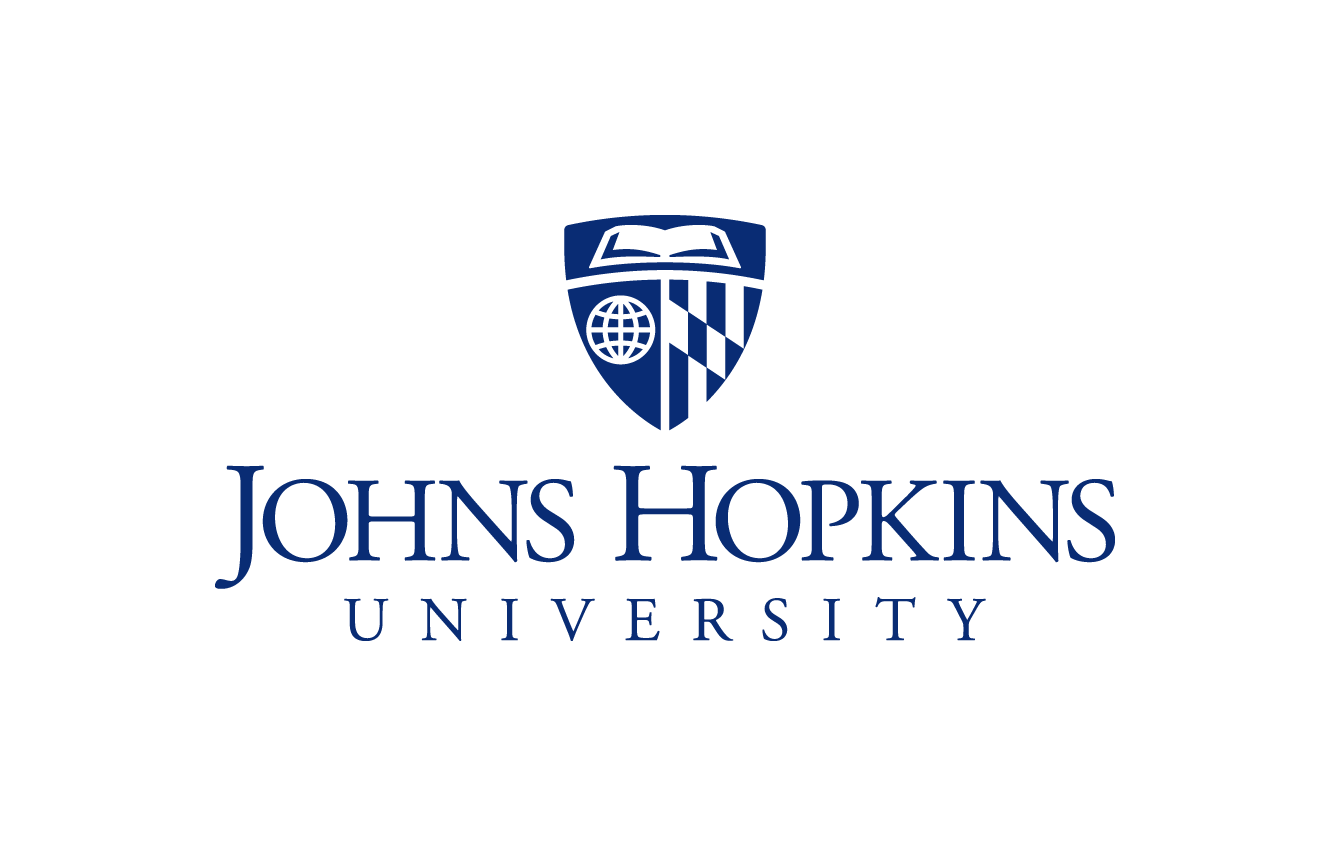 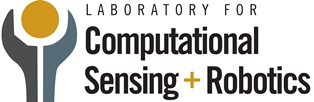 Background – Osteonecrosis of the Hip
Core Decompression for Osteonecrosis
Drilling several holes into the femoral head to relieve pressure in the bone and create channels for new blood vessels to nourish the affected areas of the hip 
X-rays provides images of dense structures (like bones) and intraoperative x-ray shots are taken to monitor the surgical procedure.
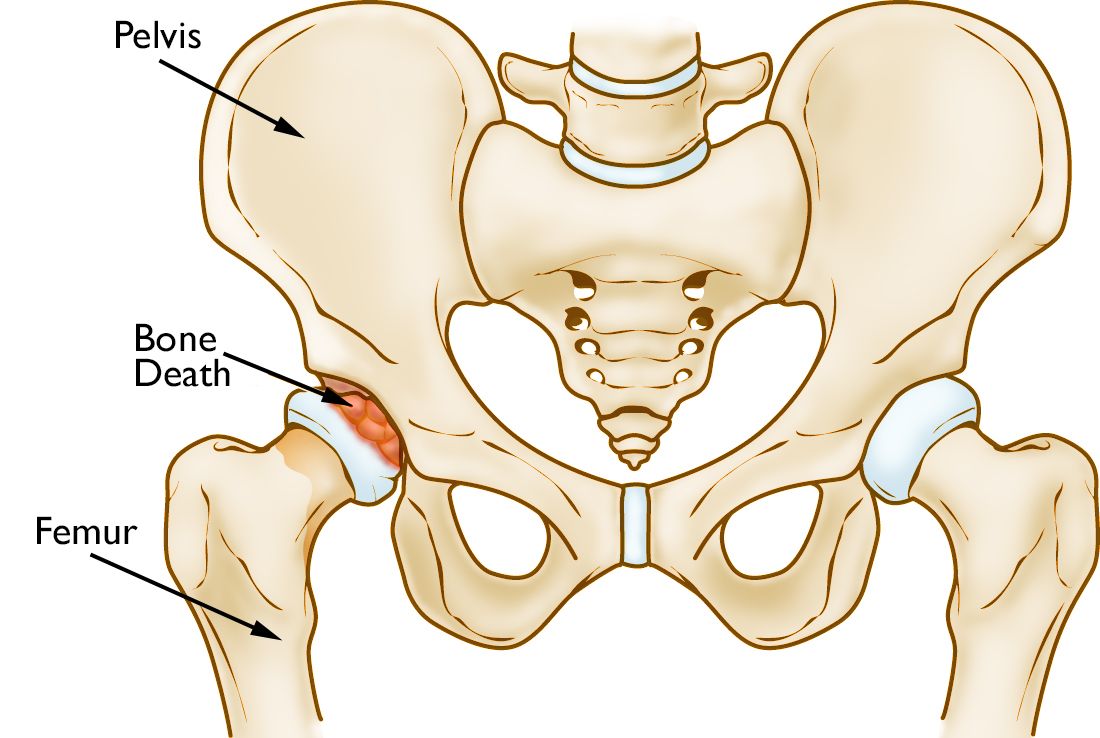 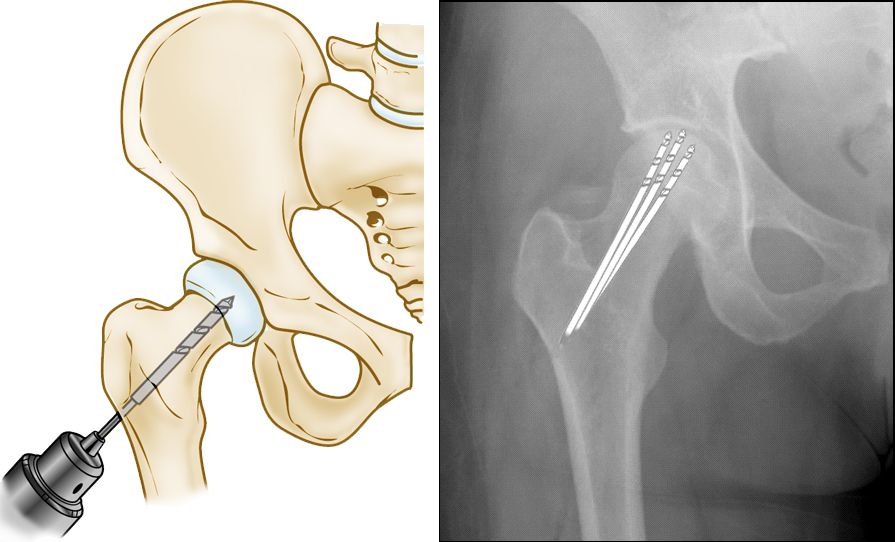 Image source (Left and right image): [1] orthoinfo - aaos.  Retrieved February 16, 2021
Motivation and Project Goal
Motivation
Surgeons also rely on preoperative MR scans for tool trajectory planning for core decompression surgery, but there is no easy way for them to visualize the planned paths in the intra-operative X-ray shots
Project Goal
We would like to convert the annotations of segmentation of the necrotic tissues and the drill insertion paths from preoperative MR images to intraoperative x-rays would be helpful for surgeons.
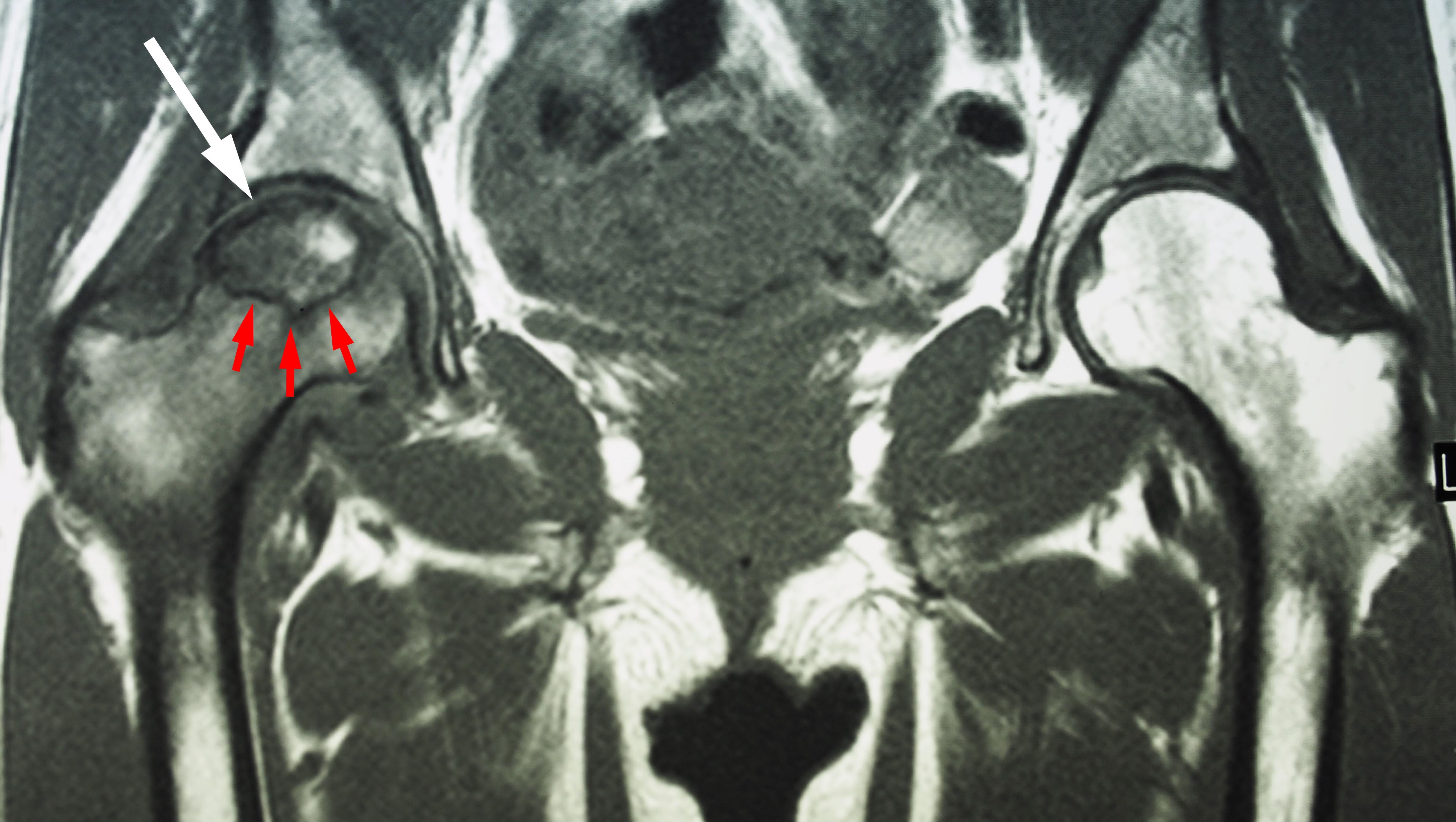 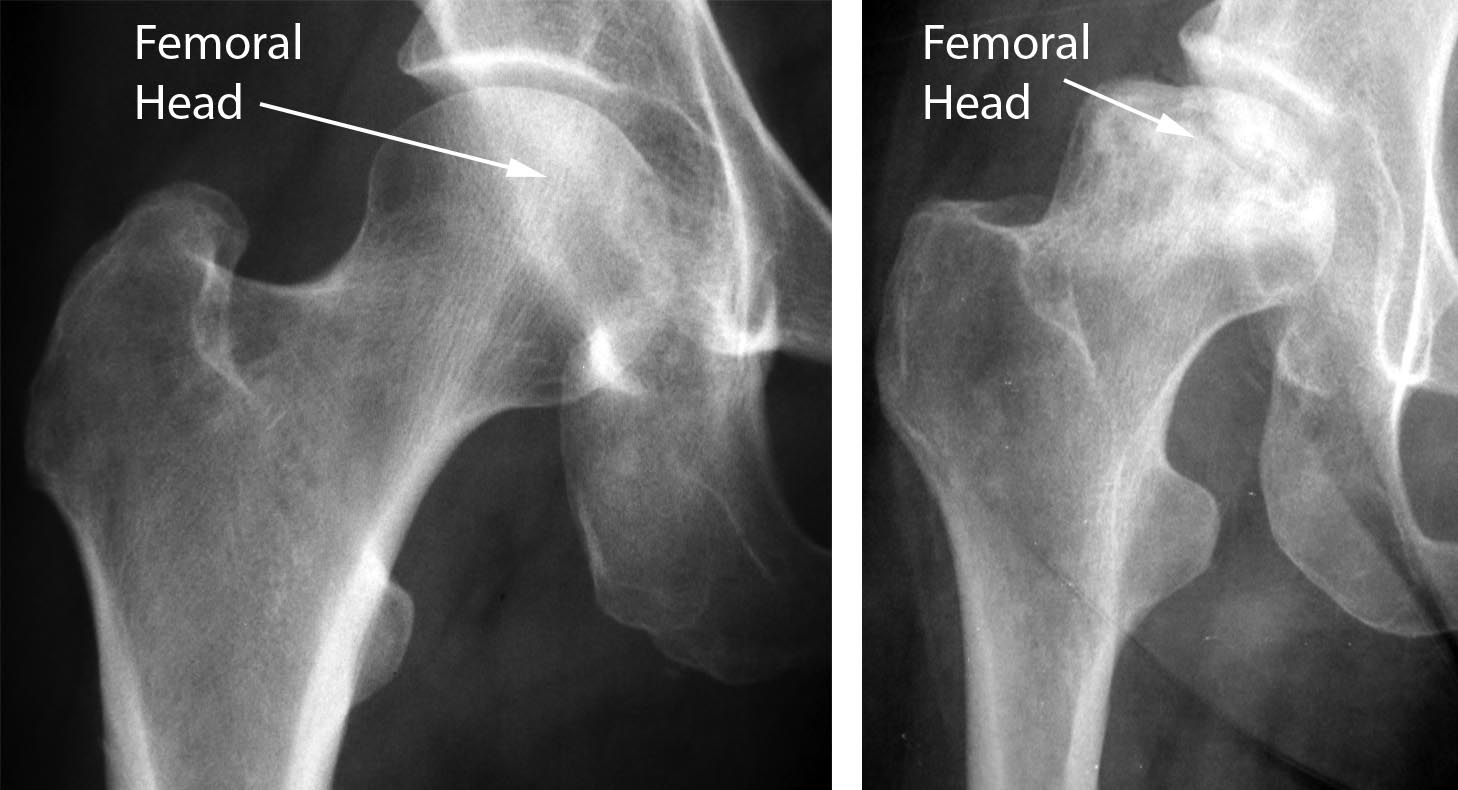 Image source (Left and right image): [1] orthoinfo - aaos. (n.d.). Retrieved February 16, 2021
Approach
MR-Xray registration issue: 
Direct registration between MR and X-ray is difficult due lack of cross-modality information between MR and X-ray

Indirect approach to achieve this goal:
1. MR-CT synthesis
2. Validation of synthesized CT 
3. CT-Xray registration
4. Annotated path projection from MR to X-ray (removed)
Workflow (MR-CT Synthesis)
Datasets

Packages

trained models
Training Dataset
AVN Dataset (CT, MR, Xray)
NMDID (CT)
ImagePreprocessing
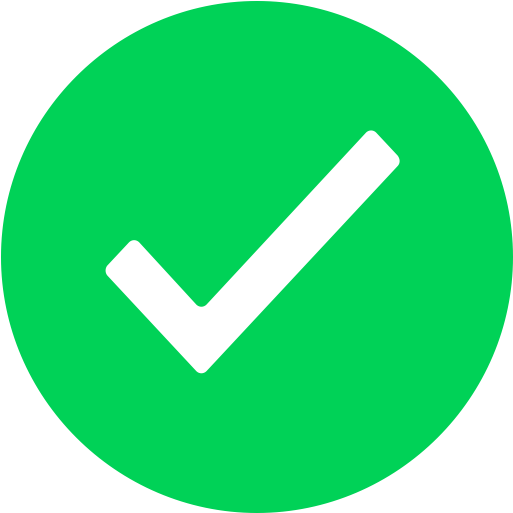 cycleGAN
Generator models 
(from MR to CT)
Unpaired MR images (.jpg) 
Unpaired CT images (.jpg)
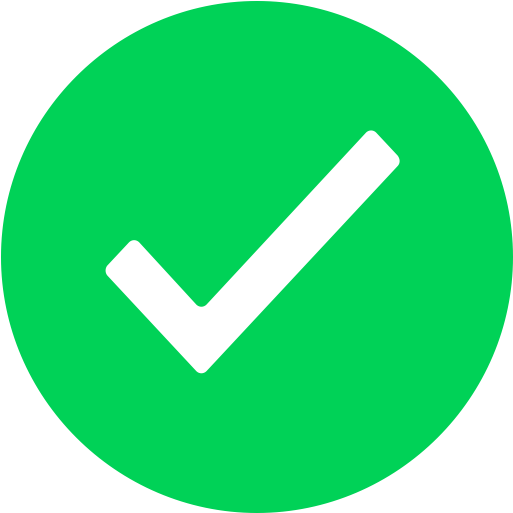 (Developed by Jun-Yan Zhu et al.) (Modified)
Datasets

Packages

trained models
Workflow (Validation of synthesized CT)
Generator models 
(from MR to CT)
Synthesized CT volume
AVN Dataset MR volume
Manual registration
volumeValidation
ImageSimilarity
AVN Dataset CT volume
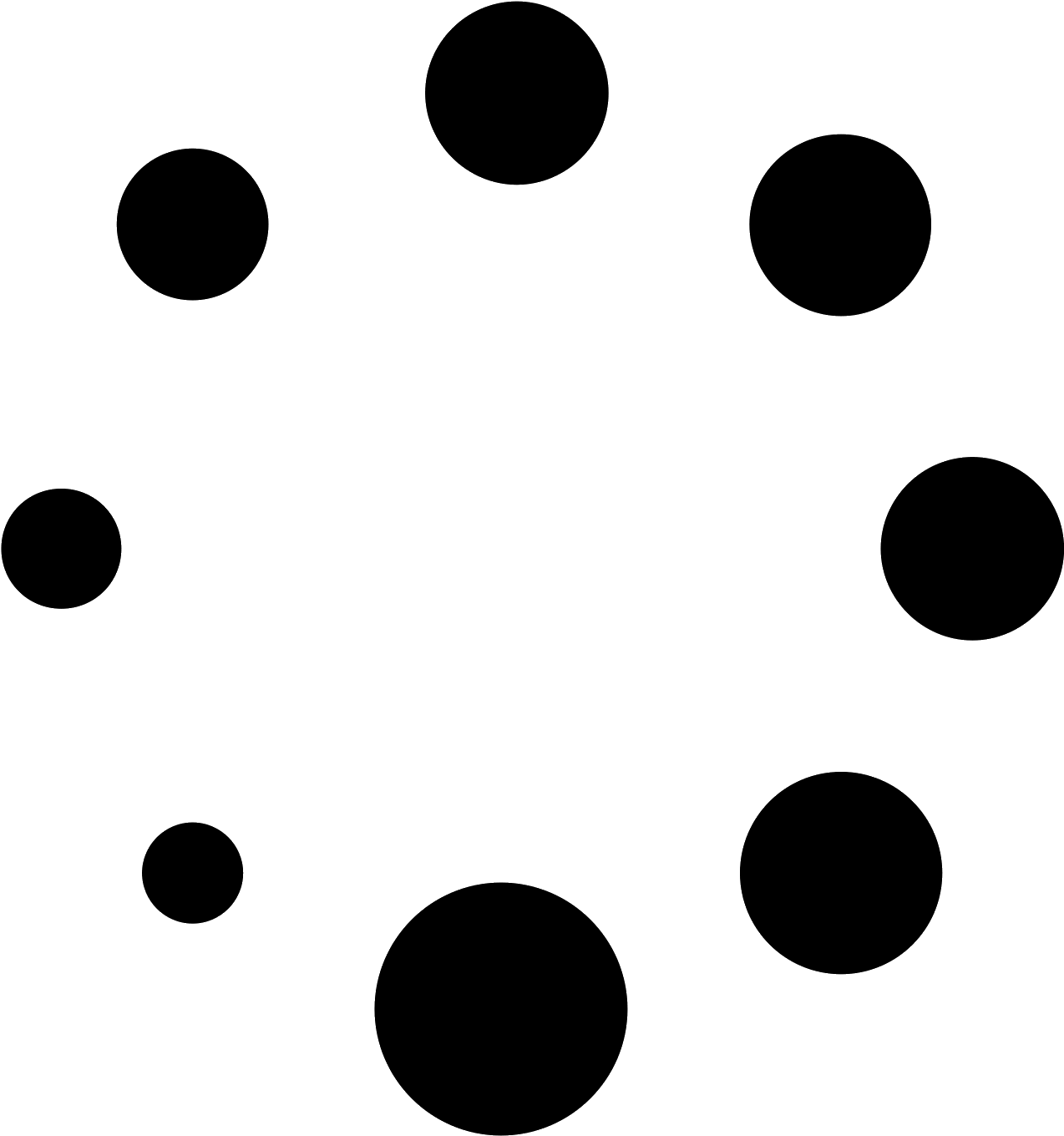 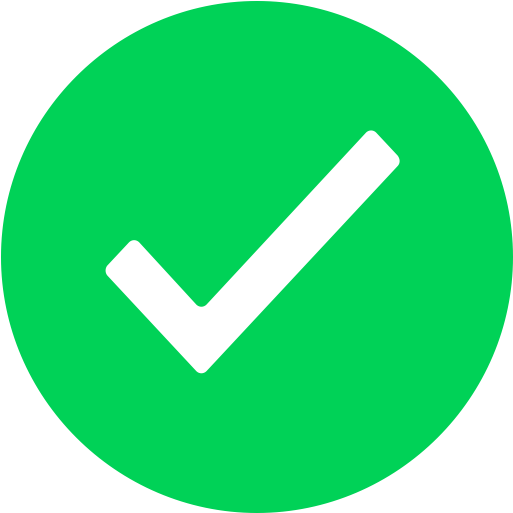 Workflow (CT to X-ray registration)
Datasets

Packages
Synthesized CT volume
AVN Dataset Xray
Bone-segmentation
(Developed by Marcel Krčah et al.)
Regi2D3D-IPCAI2020
(Developed by Robert Grupp)
Segmented CT volume
touch-up?
Registration output
Dependencies Update
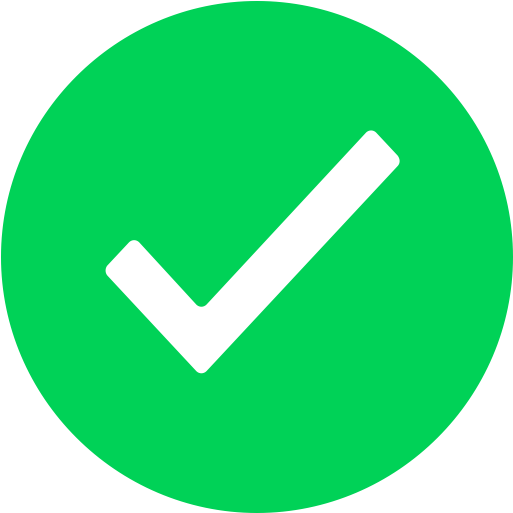 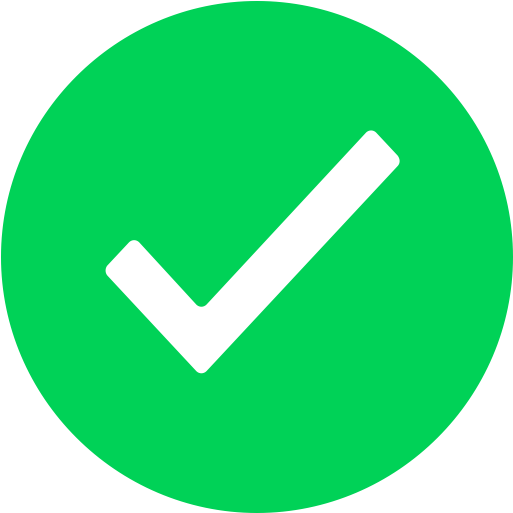 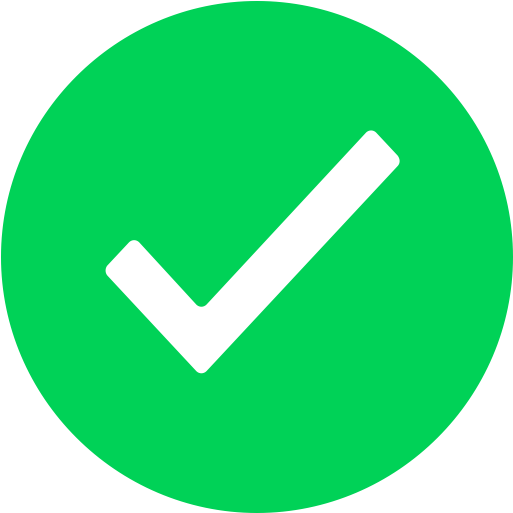 Deliverables (by 4/5)
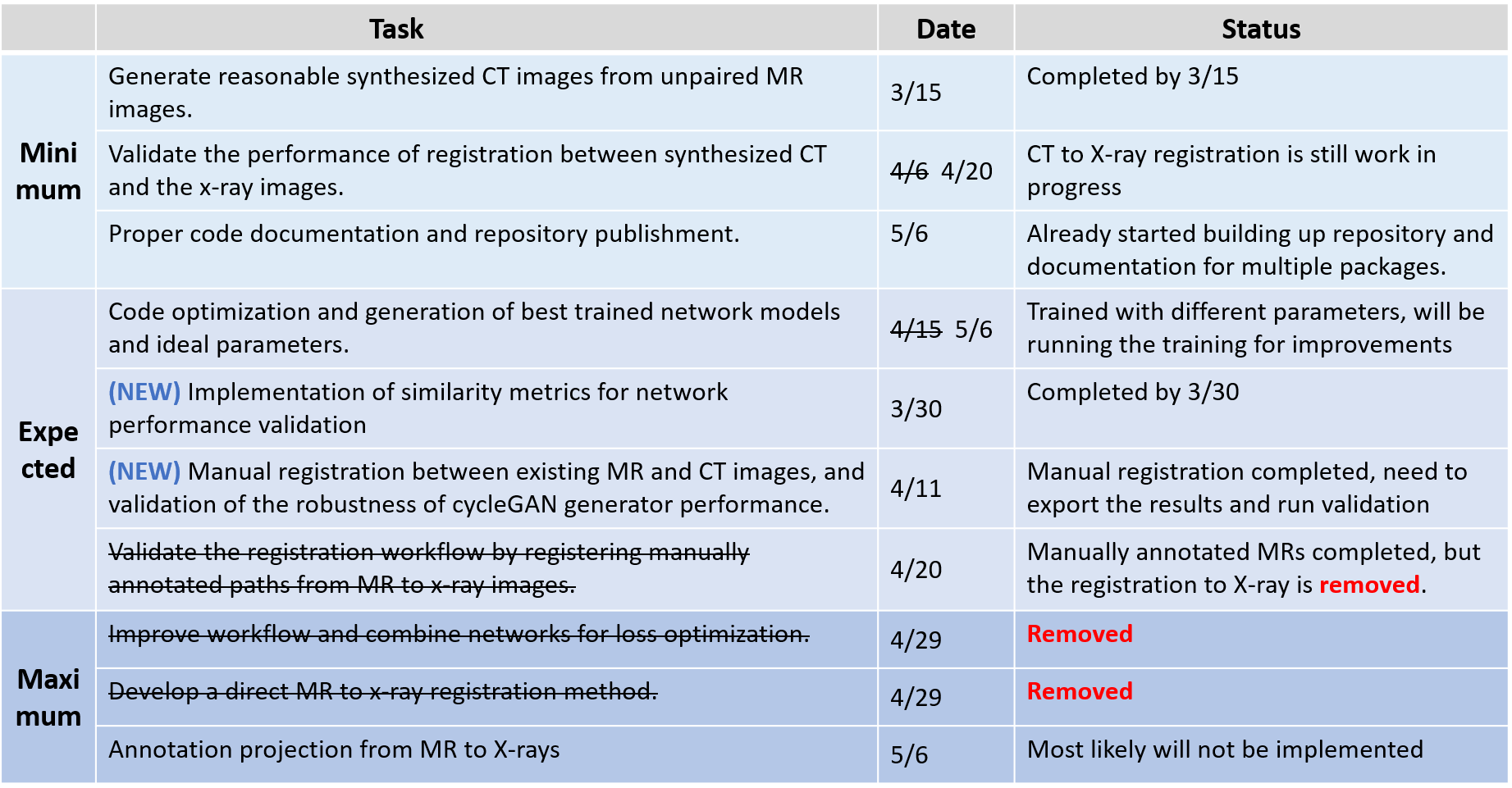 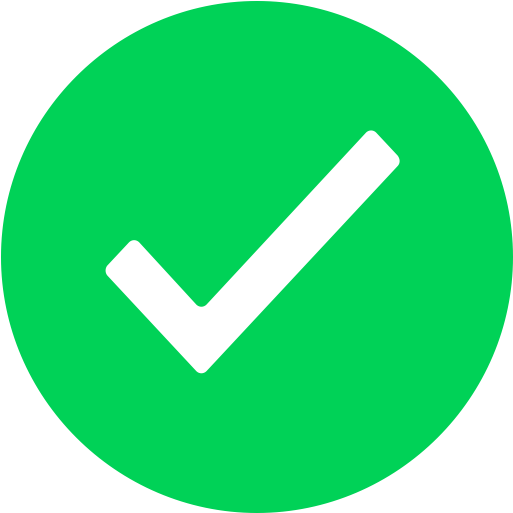 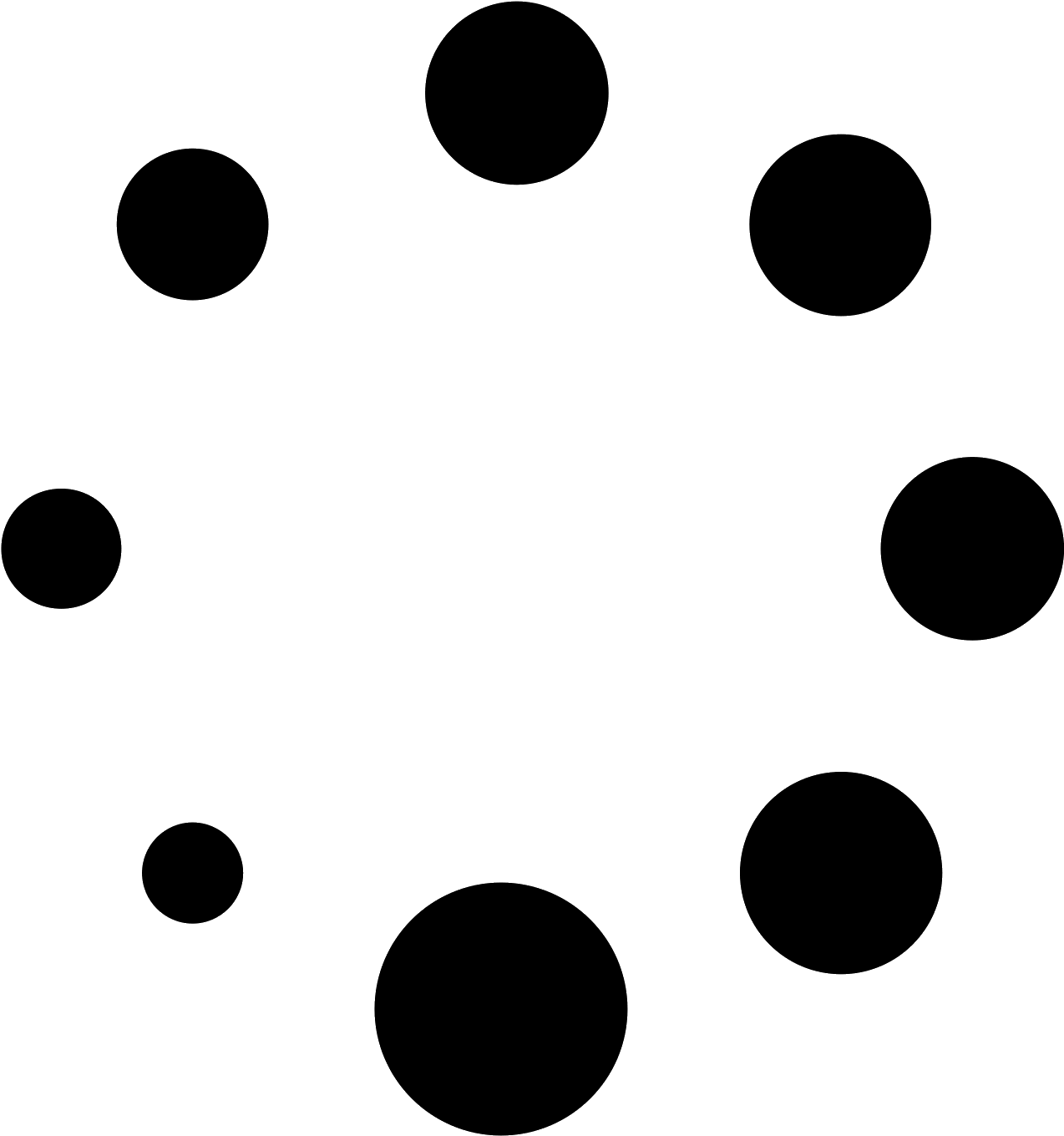 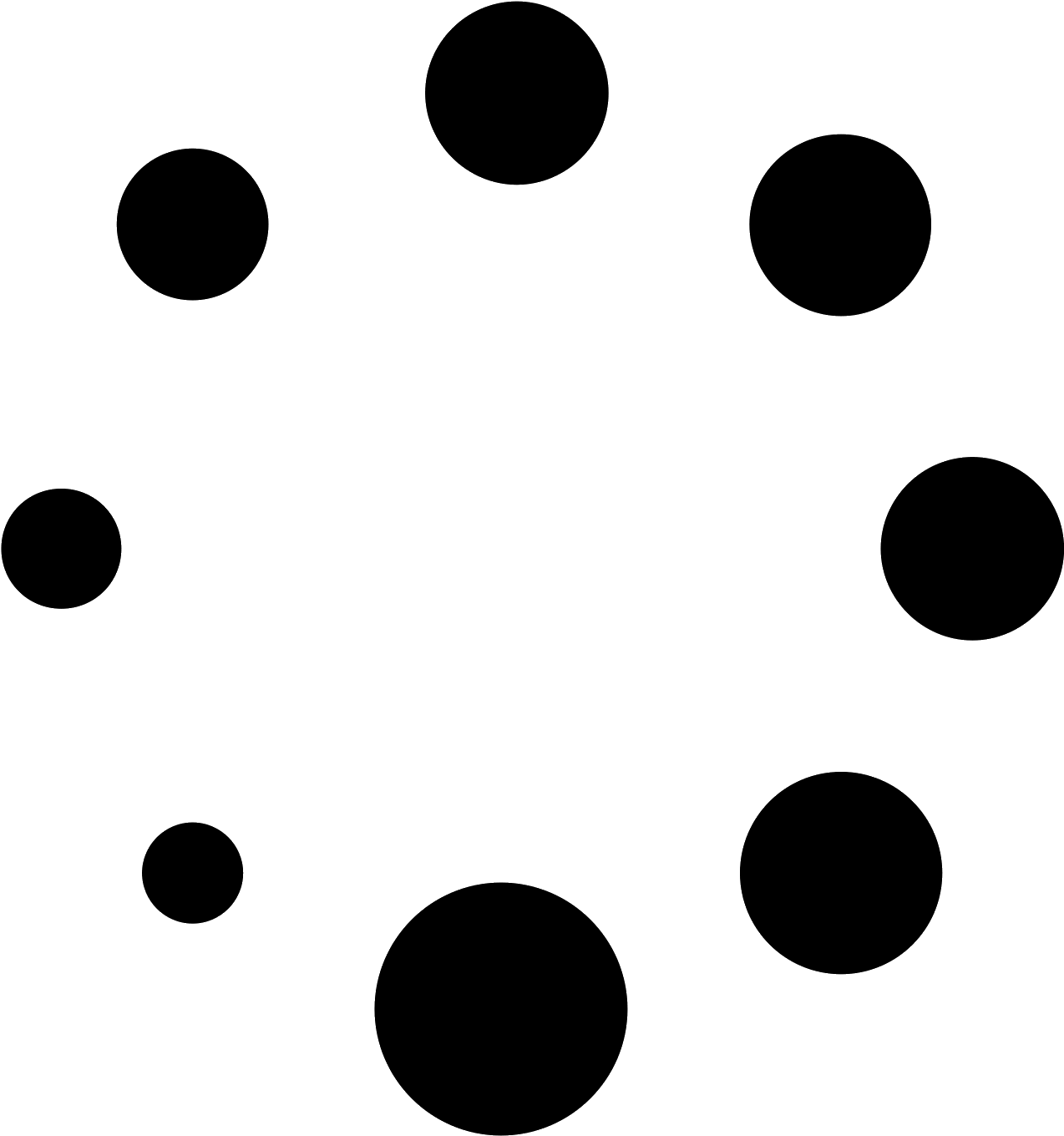 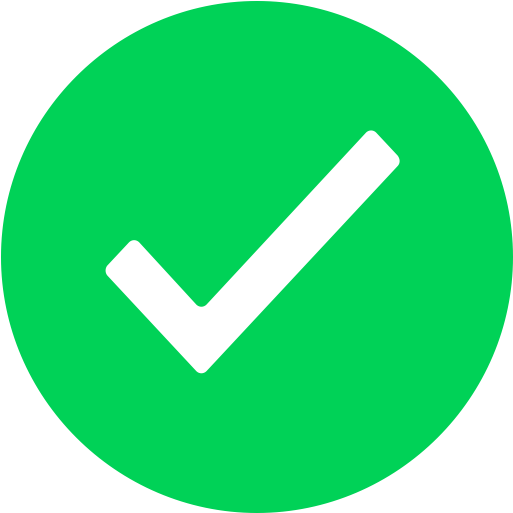 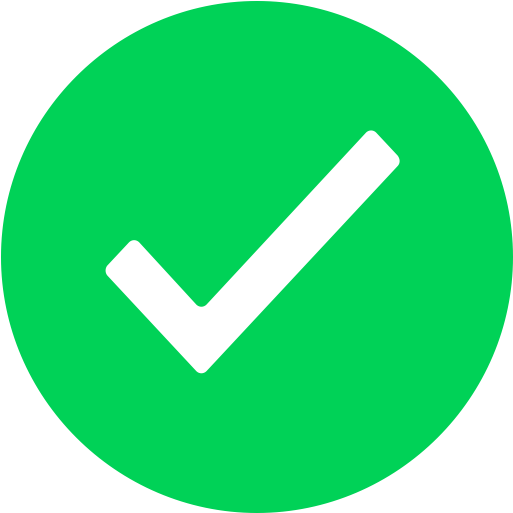 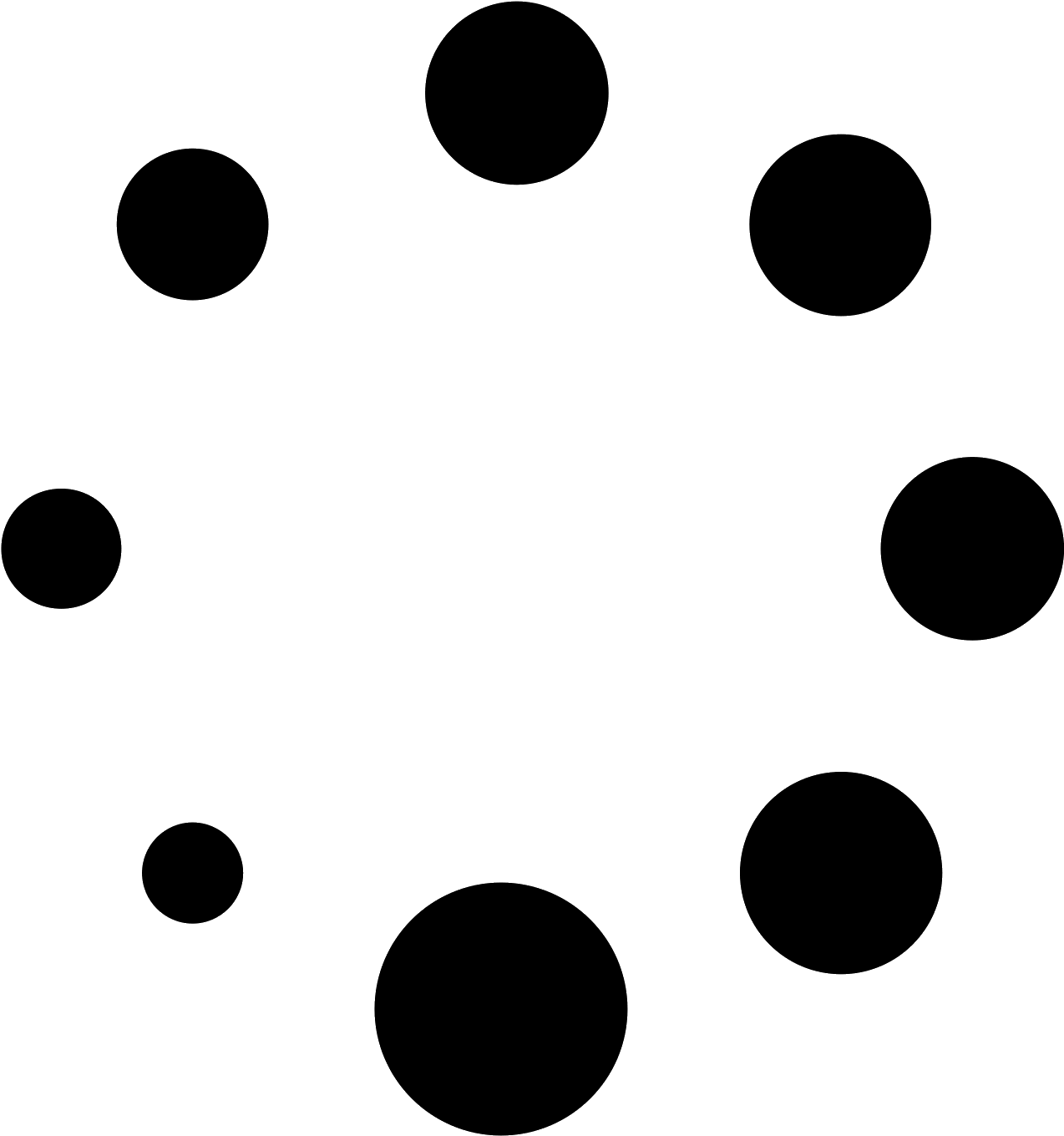 Progress Update (MR-CT Synthesis)
ImagePreprocessing 
Data loading (Support different datasets and formats (AVN and NMDID))
Data augmentation (random rotation, random cropping, intensity shift)
Dataset generation (training, validation and testing sets)
CycleGAN (Jun-Yan Zhu et al.)
Modifications: adjusted loss function to take structural loss into consideration
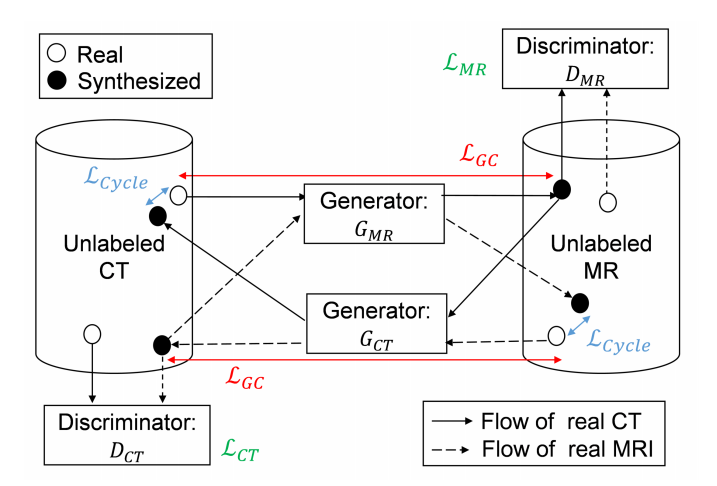 Image Reference: [5] Hiasa, Y et al.
Progress Update (MR-CT Synthesis)
CycleGAN (Jun-Yan Zhu et al.)
Training dataset: 3000 CT from 12 patients (AVN and NMDID), 3000 MR images from 15 patients (all AVN)
Testing dataset: CT volumes from 3 patients (AVN and NMDID) and MR volumes from 3 patients (AVN)
Generator from MR to CT (GCT):  (epoch = 200)
Progress Update (Validation of synthesized CT)
Manual registration between paired MR and CT images in AVN dataset 
8 MR and CT pairs in AVN dataset (completed)
volumeValidation (70% completion)
Reads the entire MR and CT volumes as input 
Converts volumes to tensors and run them through CT generator in cycleGAN
Calculation of image similarity between ground truth CT and synthesized CT
ImageSimilarity
Image quality metrics implementation: 
Mean square error(MSE), 
Peak Signal to Noise Ratio (PSNR), 
Structural similarity index(SSIM)
Progress Update (Validation of synthesized CT)
Manual registration (Imfusion Suite)
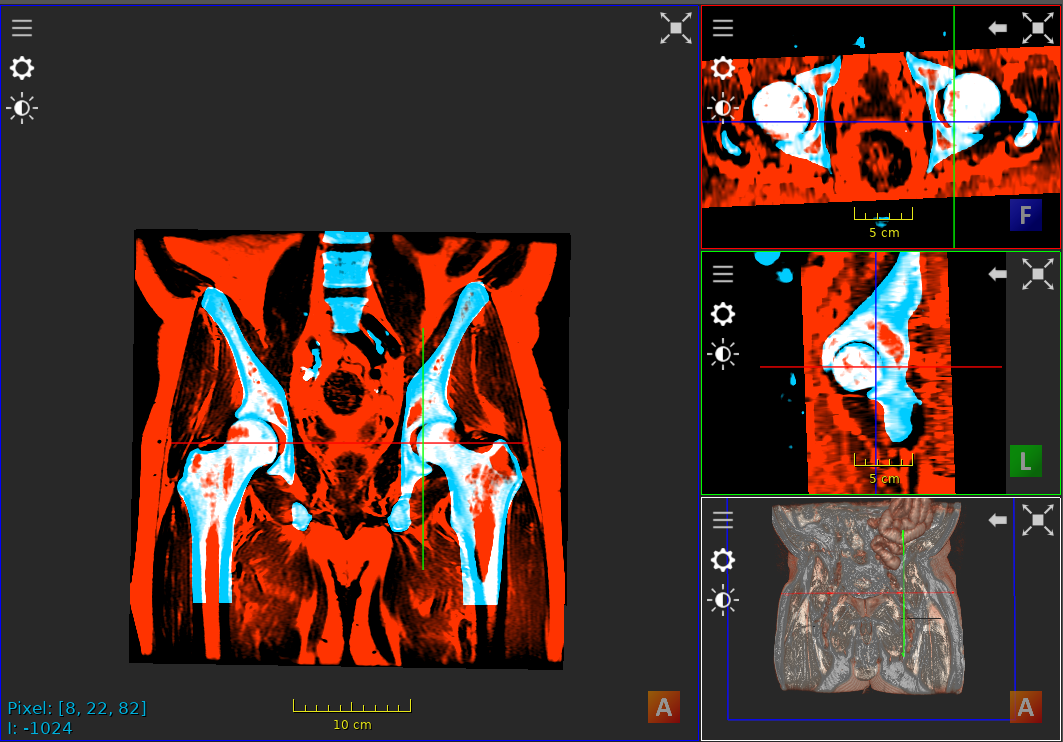 Progress Update (Validation of synthesized CT)
volumeValidation
Issue: Generated CT seem to have low resolution and have much thinner volumes (around 15 slices)
Progress Update (CT to X-ray registration)
Bone-segmentation (Developed by Marcel Krčah et al.)
Black-box segmentation method for hip CT
Not 100% accurate, requires manual adjustments
Test result on real CT images in AVN dataset (NO tested result on synthesized CT yet , the results will be worse due to the thinner volume and less accurate CT, which may require implementation of additional post-processing packages)
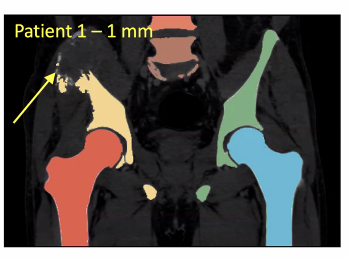 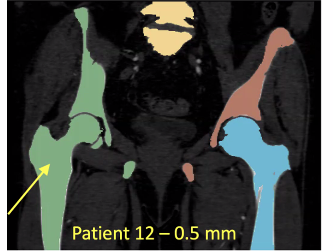 Progress Update (CT to X-ray registration)
Regi2D3D-IPCAI2020 (Developed by Robert Grupp)
2D/3D registration process between fluoroscopy images and CT images
NO tested results yet
I can directly discuss with Robert if I run into trouble working on implementation and modification of this package.
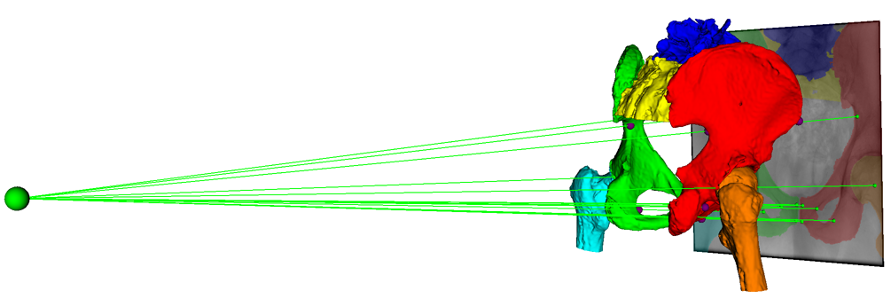 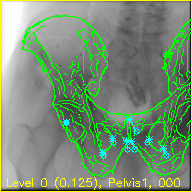 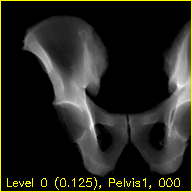 Image reference: [6] Grupp, R
Registration of annotated paths (removed)
Core decompression drilling path planning in Imfusion Suite
Exporting the annotated path
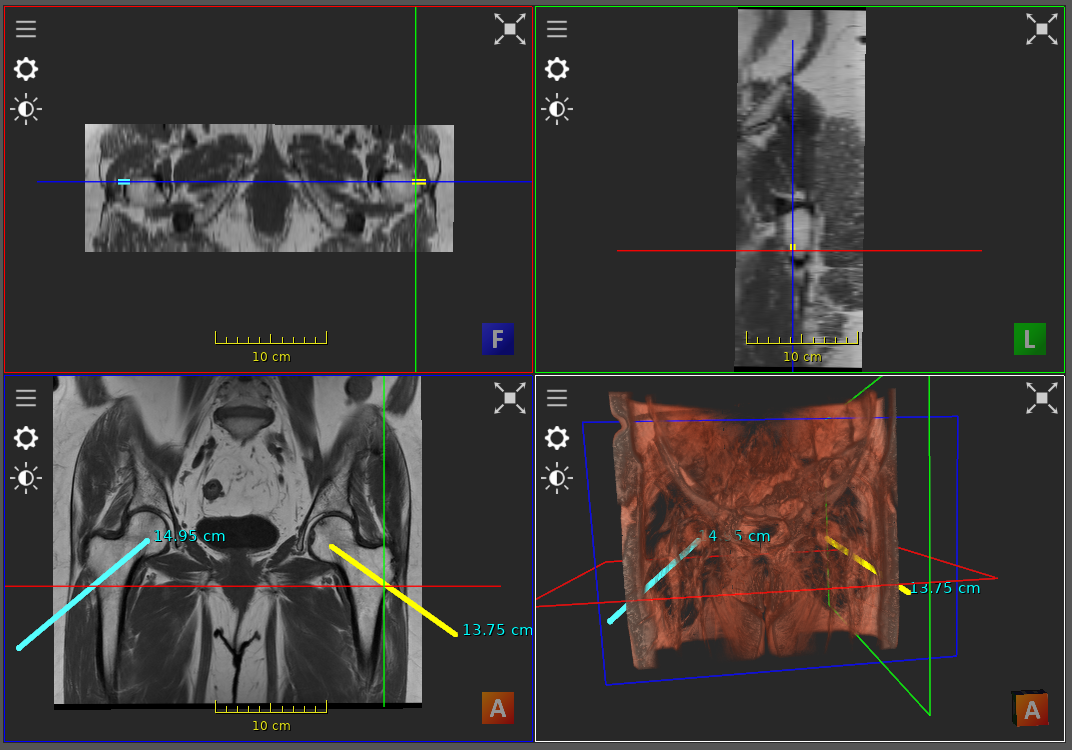 Project Milestones
Responsibility & Management plans
Responsibility
The Team:
Ku Ping-Cheng: Takes the responsibilities for all tasks
Mentors:
Mehran Armand (Mehran.Armand@jhuapl.edu)
Alejandro Martin Gomez (alejandro.martin@jhu.edu)

Meetings:
Weekly meeting with Mehran Armand and Robert Grupp on Tuesday
Weekly meeting with Alejandro on Friday

Code: repository hosted on Github (https://github.com/AxDante/MR_Xray_registration)
Reports and writeups: Overleaf
Reference
Osteonecrosis of the hip - orthoinfo - aaos. (n.d.). Retrieved February 16, 2021, from https://orthoinfo.aaos.org/en/diseases--conditions/osteonecrosis-of-the-hip
Zhu, J., Park, T., Isola, P., & Efros, A. A. (2017). Unpaired image-to-image translation Using Cycle-Consistent adversarial networks. 2017 IEEE International Conference on Computer Vision (ICCV). doi:10.1109/iccv.2017.244
Liao, H., Lin, W., Zhang, J., Zhang, J., Luo, J., & Zhou, S. K. (2019). Multiview 2D/3D RIGID registration via a Point-Of-Interest network for tracking and triangulation. 2019 IEEE/CVF Conference on Computer Vision and Pattern Recognition (CVPR). doi:10.1109/cvpr.2019.01292
Toth, D., Panayiotou, M., Brost, A., Behar, J. M., Rinaldi, C. A., Rhode, K. S., & Mountney, P. (2017). 3D/2D registration With superabundant VESSEL reconstruction for cardiac resynchronization therapy. Medical Image Analysis, 42, 160-172. doi:10.1016/j.media.2017.08.001

Hiasa, Y., Otake, Y., Takao, M., Matsuoka, T., Takashima, K., Carass, A., . . . Sato, Y. (2018). Cross-Modality image synthesis From UNPAIRED data Using CycleGAN. Simulation and Synthesis in Medical Imaging, 31-41. doi:10.1007/978-3-030-00536-8_4
Grupp, R. B., Unberath, M., Gao, C., Hegeman, R. A., Murphy, R. J., Alexander, C. P., . . . Taylor, R. H. (2020). Automatic annotation of hip anatomy in FLUOROSCOPY for robust and efficient 2D/3D REGISTRATION. International Journal of Computer Assisted Radiology and Surgery, 15(5), 759-769. doi:10.1007/s11548-020-02162-7